प्रागैतिहासिक /आदिकाल की चित्रकला
Prehistoric / ancient painting
https://www.youtube.com/watch?time_continue=48&v=Nv6IkPaurXM&feature=emb_logo
जीवों का विकास क्रम
Evolutionary sequence of organisms 


1.	एजोइक  युग  - एक कोशिकीय जीव
	Azoic era - a unicellular organism

2.	पेलोजोइक युग – अकशेरूकीय जीव 
	Paleozoic era - invertebrates

3.	मेसोजोइक युग - कशेरूकीय जीव, सरीसृप 
	Mesozoic era - vertebrate organisms, Reptiles 	
			
4.	सिनोज़ोइक युग - स्तनधारी जीव 
	Cainozoic Era - Mammalian organism
प्रागैतिहासिक काल
1.पूर्व पाषण काल  - Megalithic Age, (30,000 BC –   25,000 BC ) 

                   
2. मध्य पाषण काल - Mesolithic Age, ( 25,000 BC – 10,000BC )


3. उत्तर पाषण काल -  Neolithic Age, ( 10,000BC- 3,000 BC )
1.पूर्व पाषण काल Megalithic Age, (30,000 BC –    25,000 BC )
प्रकृति   निर्मित गुफा
Nature built cave

 हड्डी, पत्थर  व् लकड़ी  के हथियार 

  Bone, stone and wooden weapon

मुख्यतया  दक्षिण में सीमित 

Mainly limited in the south
मध्य पाषण काल Mesolithic Age, ( 25,000 BC – 10,000BC )
पूर्व पाषण काल तथा उत्तर   पाषण काल का संधिकाल
उत्तर पाषण काल Neolithic Age, ( 10,000BC- 3,000 BC )
पशु पालन , कृषि , चाक पर बनाये  कलात्मक बर्तन,  गावं
मध्य प्रदेश के प्रमुख क्षेत्र Major regions of Madhya Pradesh
पचमढ़ी
Pachmarhi
इन चित्रों  को प्रकाश में लाने का श्रेय  डी.एच. गार्डन (1936) को दिया जाता है. 
1935 की खुदाई से पता चला कि इस क्षेत्र के शैल चित्र मेसोलिथिक और बाद के काल के हैं। मेसोलिथिक पेंटिंग में स्पष्ट रूप से शिकारी और इकट्ठा रहने  वाले समाज को दर्शाती है। मुख्य रूप से वे मनुष्य और जानवरों के साथ उसके संबंधों को चित्रित करते हैं। इस अवधि का विषय काफी भिन्न है, बुल्स, बाइसन, हाथी, जंगली सूअर, हिरण, बाघ, भैंस, कुत्ते, बंदर और मगरमच्छ चूहों, छिपकलियों, कछुओं और मछलियों जैसी छोटी प्रजातियों के साथ दिखाई देते हैं। कुछ पक्षियों की पहचान मोर के रूप में की जाती है। शिकारी भाले, कुल्हाड़ी, लाठी और धनुष और तीर का उपयोग करके चित्रित किए जाते हैं।
पचमढ़ी पहाड़ियाँPachmarhi Hills
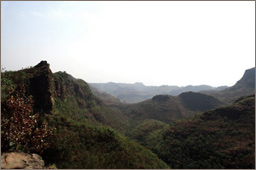 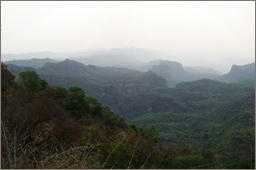 मूत्र करती गाय Urinating Cow
शिकार Hunting
एक्स - रे शैली . गर्भवती गाय और हिरण के रूप में  जानवरों के गर्भ में भ्रूण को दर्शाती है X-ray style. Represents the fetus in the womb of animals in the form of a pregnant cow and deer
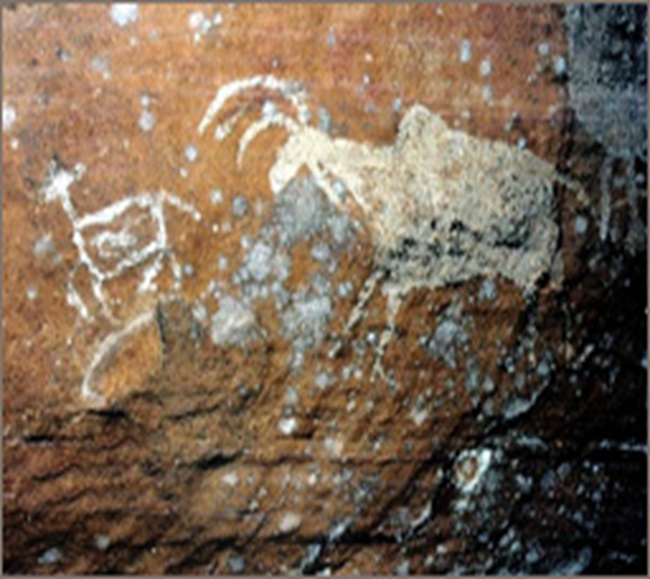 बंदर के साथ पैनलPanel with monkey
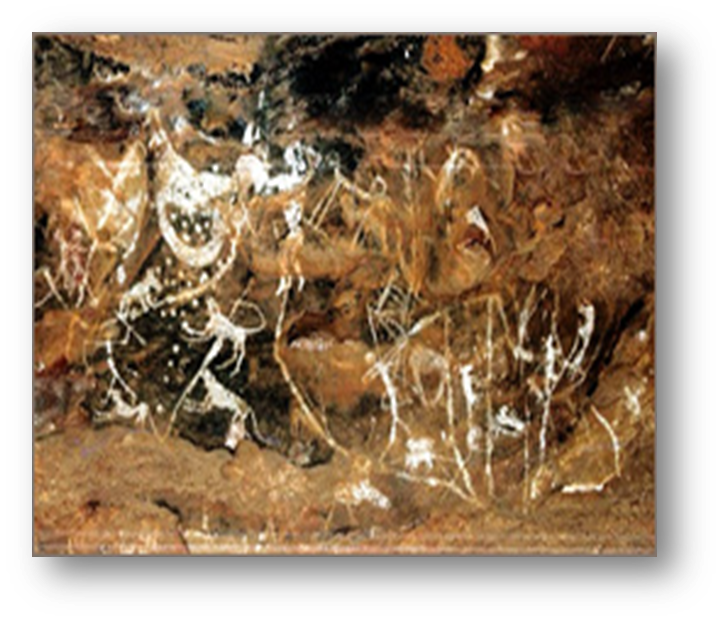 जटिल दृश्य / शिकार लड़ाईComplex scene / hunting fight
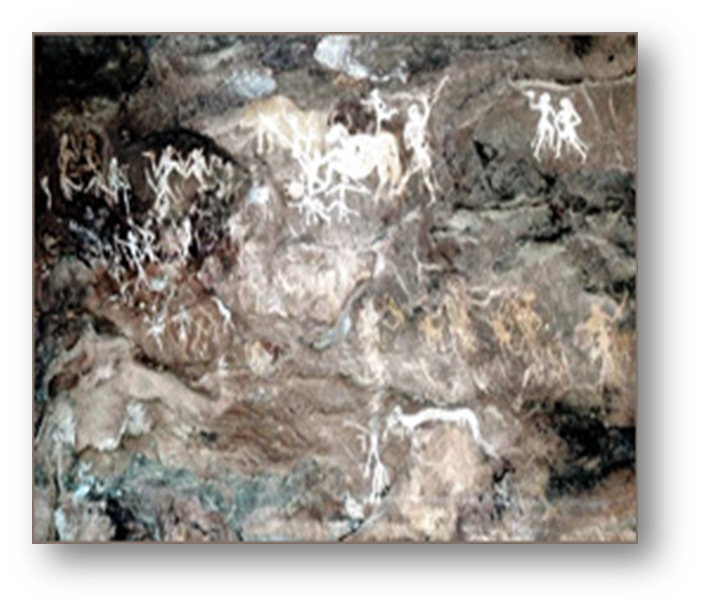 त्रिकोणीय आकृतियाँ Triangular shapes
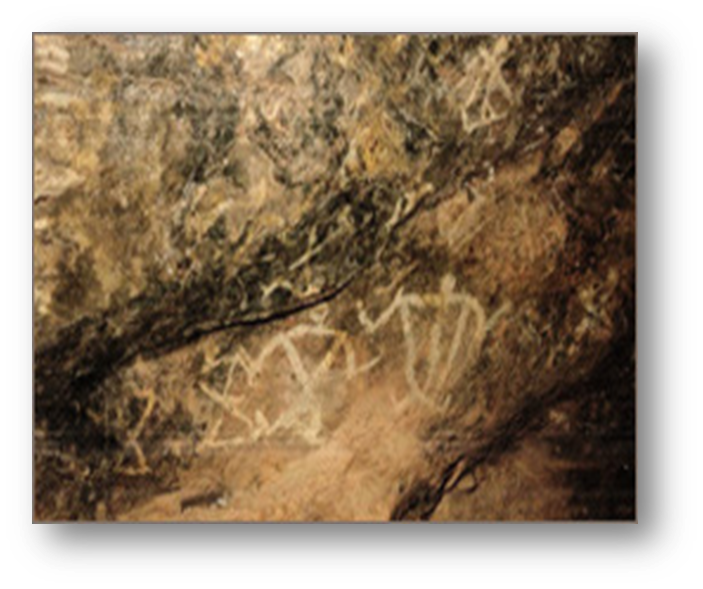 घोड़ों का चित्रणDepiction of horses
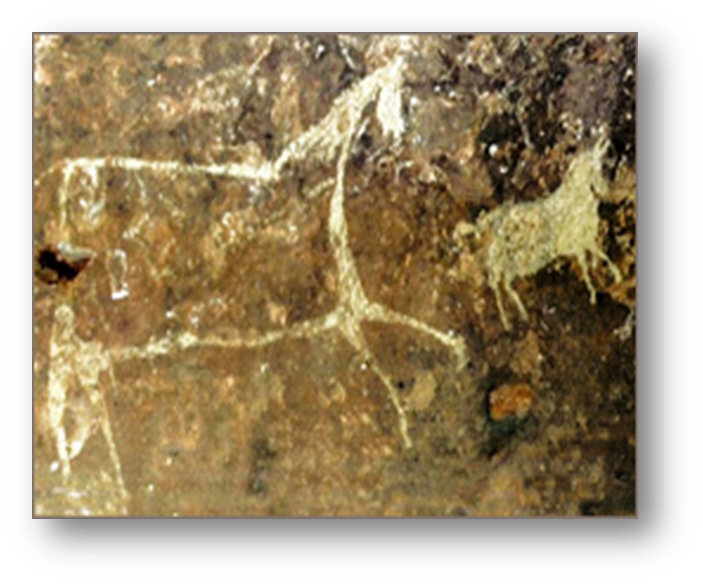 नृत्यDance
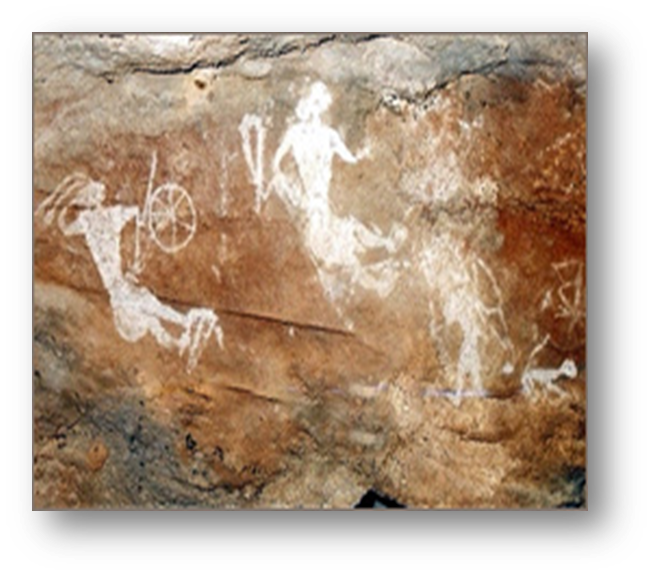 मानव आकृतियां   Human figures
शेर के साथ मानव  
Human with lion
धनुर्धर 
Archer
पशु-पक्षी  Animals and birds
हाथी Eelephant
बंदर Monkey
सैनिक जीत का जश्न मानते Soldiers celebrate victory
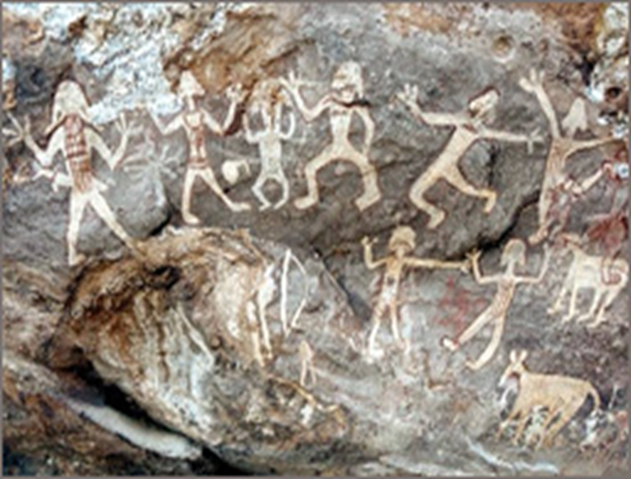 प्रतीकात्मक चित्रण Symbolic drawing
भीम बेटका 
Bheem Betka
भोपाल से 60 की मी दक्षिण
30,000 ई. पू.  – 10,000 ई. पू. 
खोज कर श्रेय प्रो. वाकणकर, 1957
600  गुफाएं  जिनमे 275 गुफाओं में चित्र
भीम बेटका के चित्र, जो महान जीवन शक्ति और कथा कौशल प्रदर्शित करते हैं, को विभिन्न प्रागैतिहासिक काल में वर्गीकृत किया गया है। सबसे पुराने  लेट पैलियोलिथिक अवधि (पुराना पाषाण युग) के  है और इसमें गैंडे और भालू के बड़े रैखिक चित्र  शामिल हैं। मेसोलिथिक (मध्य पाषाण युग) के समय की पेंटिंग जानवरों, मानव गतिविधिया चित्रित हैं। चालकोलिथिक काल (प्रारंभिक कांस्य युग) के चित्र कृषि के शुरुआती मनुष्यों की धारणाओं को दर्शाते हैं। अंत में, प्रारंभिक ऐतिहासिक समय वाली सजावटी पेंटिंग धार्मिक रूपांकनों को दर्शाती है, जिसमें पेड़ देवता और जादुई आकाश रथ शामिल हैं।
गुफाओं में एकमात्र पेंटिंग जिसमें एक सींग वाले सूअर को मानव का शिकार करते दर्शाया गया था
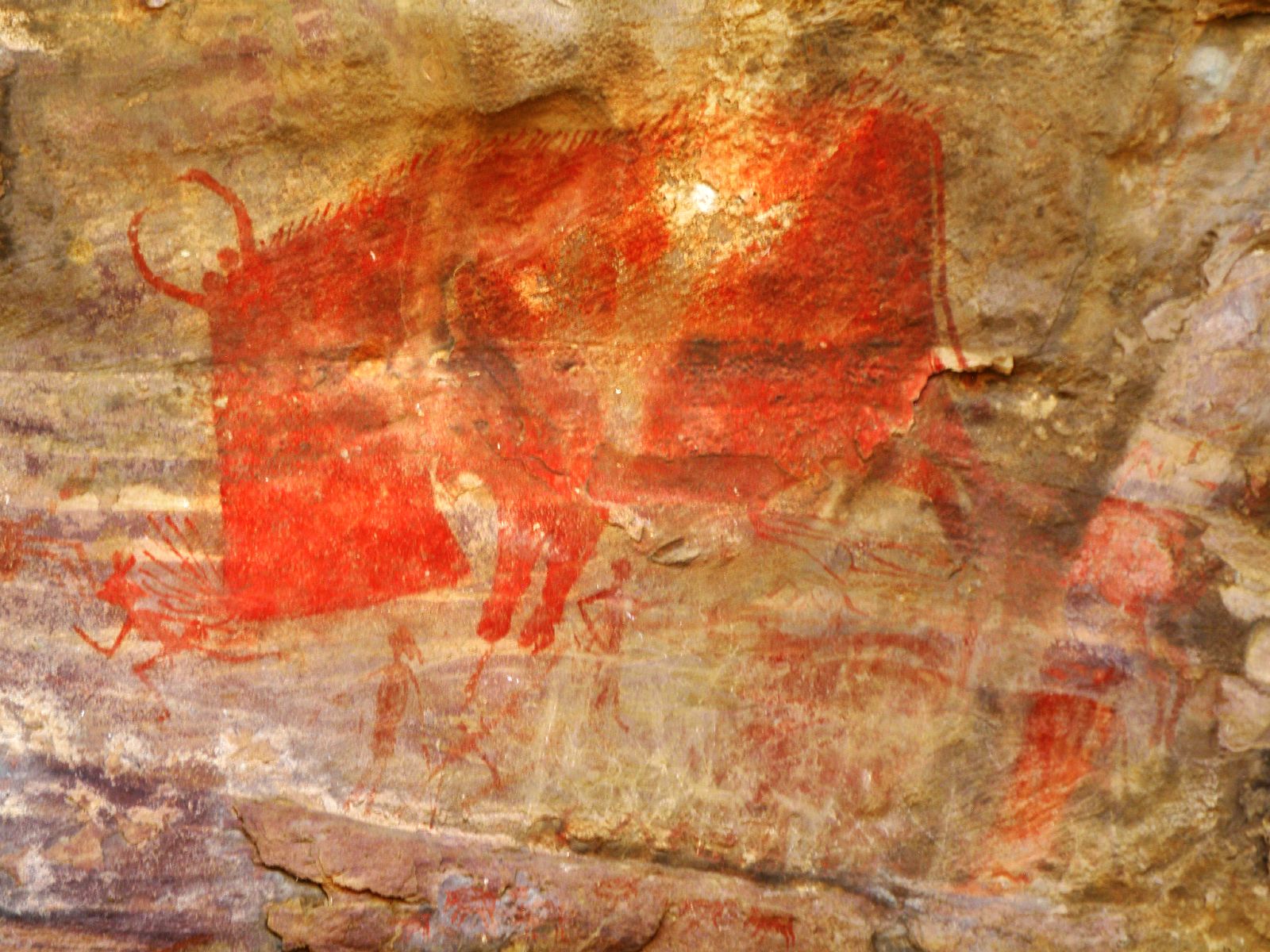 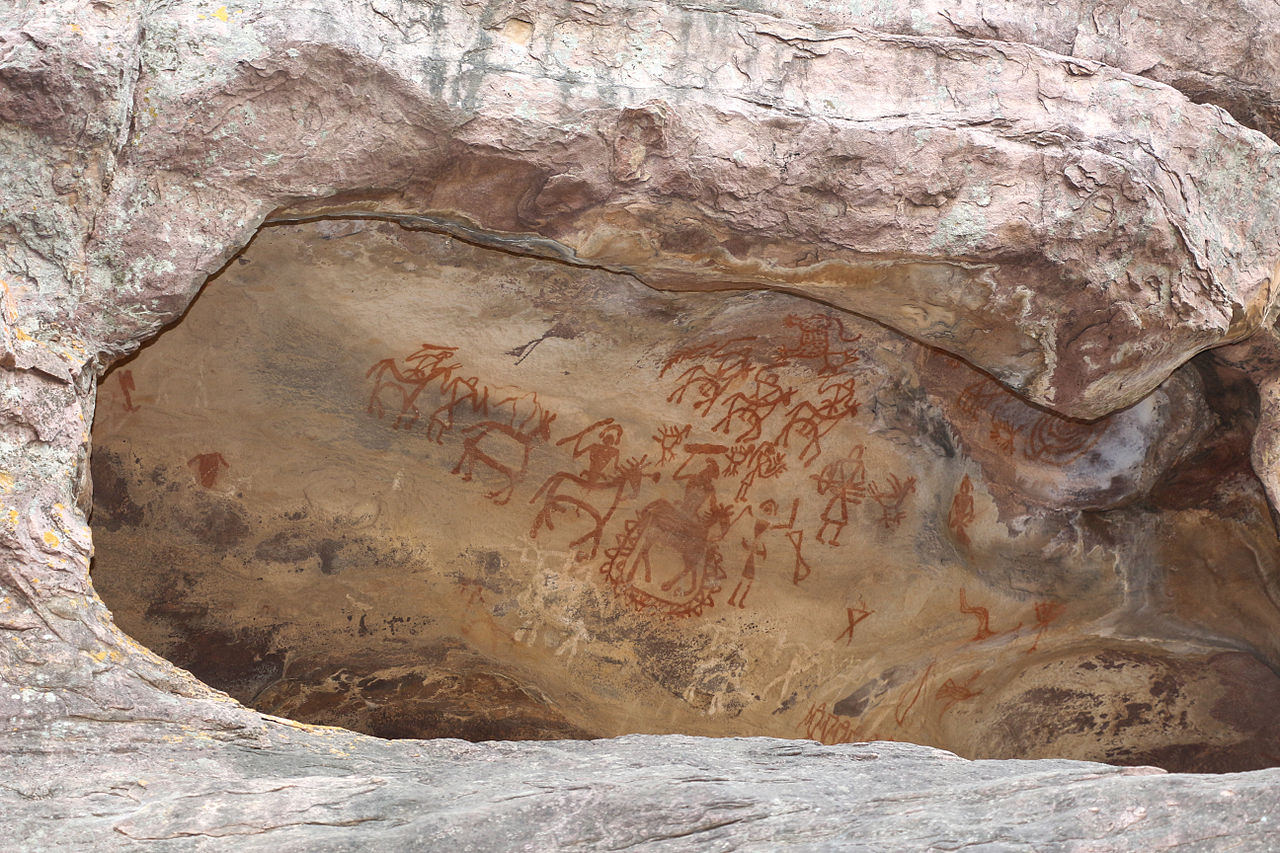 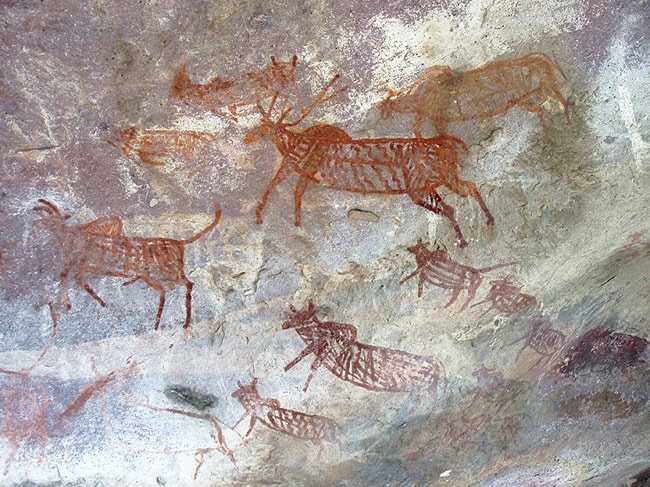 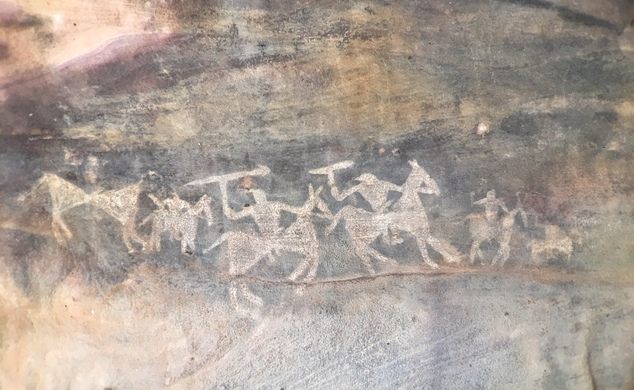 मंदसोर 
Mandsor 



मुख्यत स्वस्तिक ,चक्र , सूर्या , कमल की पत्तियां , न्रत्यरत मानव , आदि चित्रित है
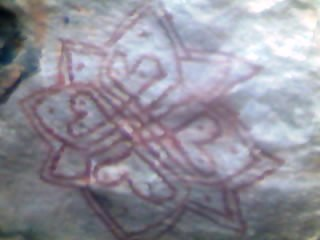 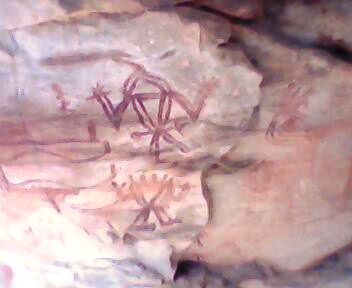 सिंघनपुर Sighanpur  
खोज डब्लू. एंडरसन. ने 1910 में की
रायगढ़ के पश्चिमोत्तर  में 33 किमी की दूरी पर स्थित है - बिलासपुर मार्ग, 5000 फीट की  तीन प्राकृतिक गुफाओं में शिला चित्र मिलते है , सीढ़ीदार मानव , पंक्तिबद्ध नर्तक टोली, हिरन, भैसा, हाथी आदि पशुओं के चित्र है , शिकार के दृश्य आदि आम तौर पर लाल गेरू में हैं.   कंगारू सदृश पशु, और जिराफ की पेंटिंग भी  हैं, लेकिन इनमें से पहचान की समीक्षा की जरूरत है.
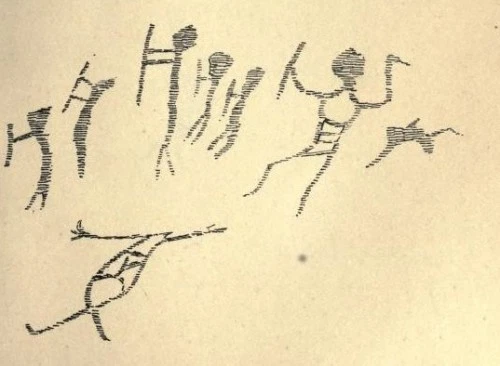 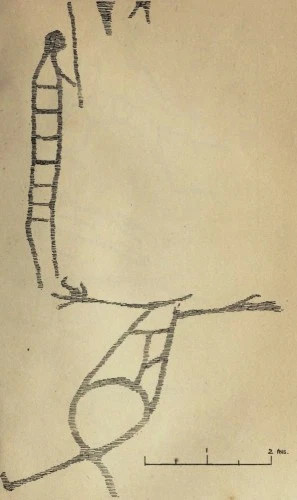 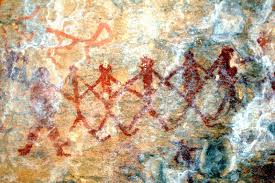 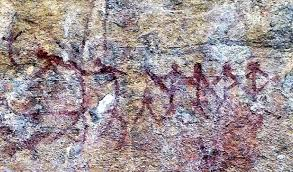 चतुर्भुजनाथ नाला, चंबल घाटी, मध्य प्रदेश
Chaturbhujnath Nala, Chambal valley, Madhya Pradesh
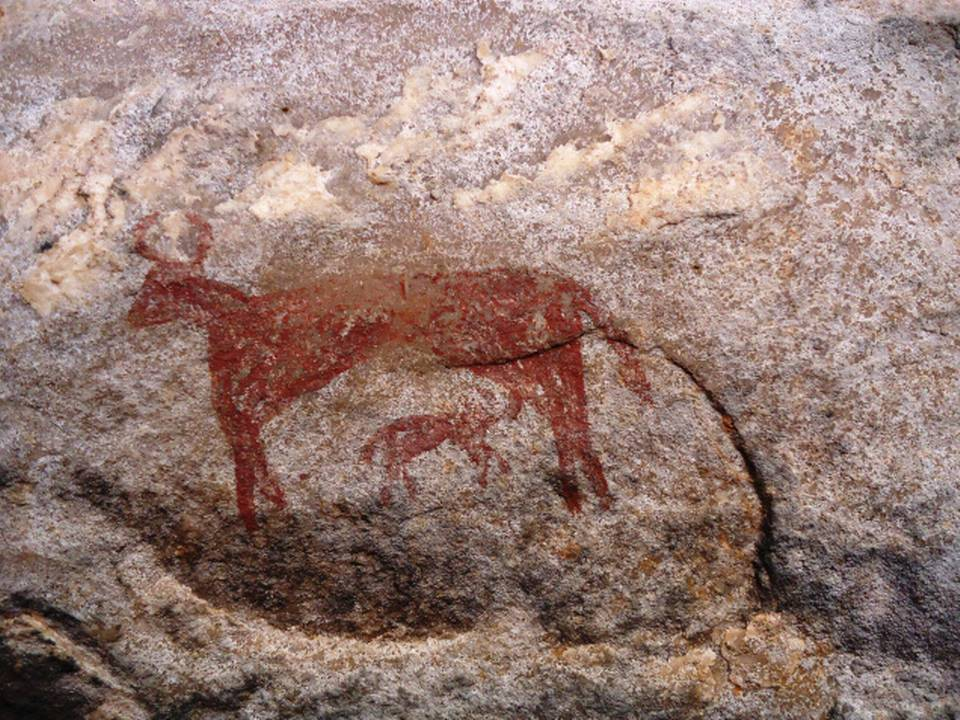 दक्षिण भारत के शिला चित्र Rock paintings of South India
कुरनूल ( आंध्र प्रदेश )Kurnul
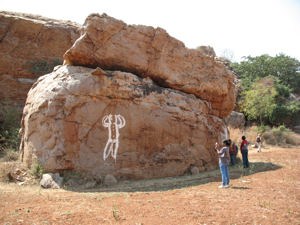 करिक्कियुर  , नीलगिरी ,तमिलनाडु
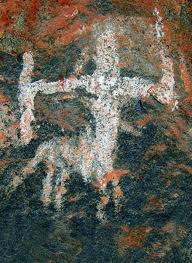 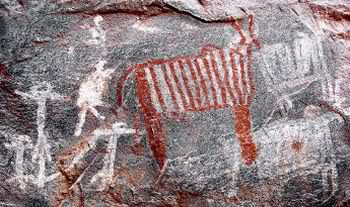 मवादैप्पू , तमिलनाडु
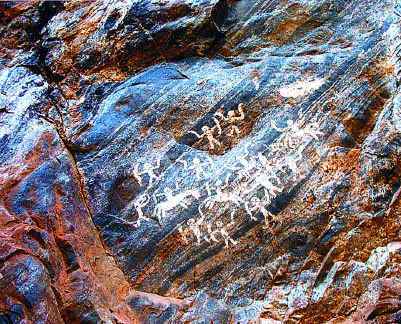 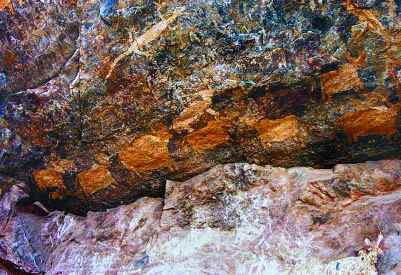 दो बड़े हिरण लाल गेरुए रंग में रंगे। सामने खड़े हिरण के पेट के नीचे नाचने वाले लोग हैं। यह पेंटिंग मेसोलिथिक काल की है और वारंगल जिले में खोजी गई थी, जो अब तेलंगाना में है।
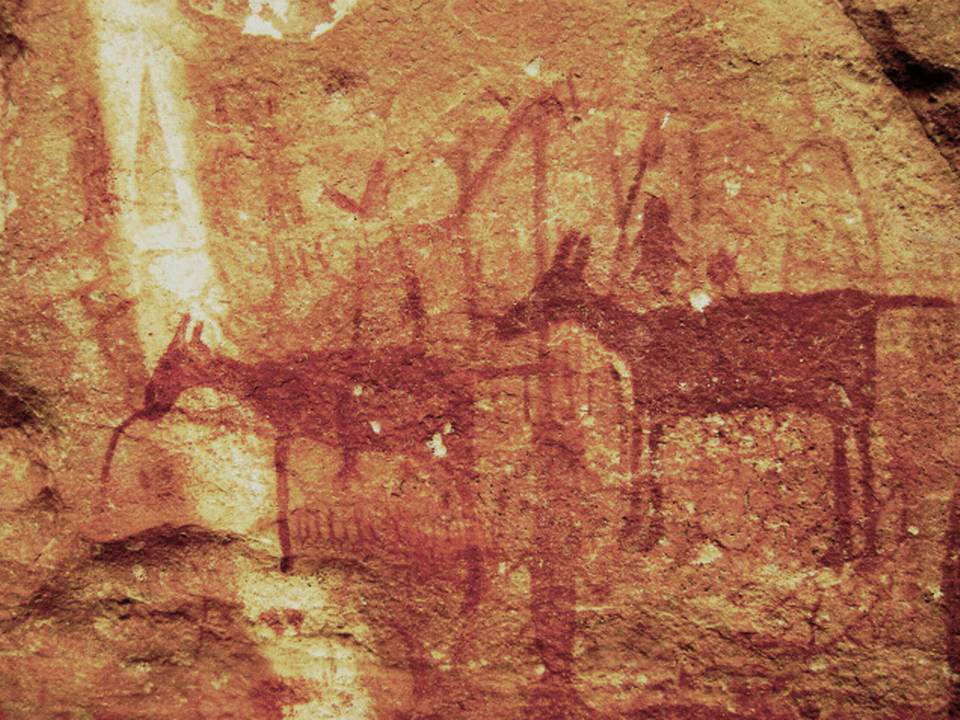 राजस्थान के शिला चित्र
रॉक आर्ट के संदर्भ में, चंबल नदी घाटी क्षेत्र में राजस्थान का दक्षिण-पूर्वी क्षेत्र अधिक समृद्ध है। 1953 में डॉ। विष्णु श्रीधर वाकणकर द्वारा दारा (कोटा) के क्षेत्र में राजस्थान में पहली शैल चित्रों की खोज की गई थी, और बाद में, अब तक किए गए शोध के परिणामस्वरूप, राजस्थान से लगभग 3,000 रॉक आर्ट शेल्टरों की सूचना मिली है,   लगभग 500 गुफाओं में चित्र मिले है. एकल और समूह में पशु-पक्षी, एकांगी और सामूहिक मानव, शिकार के दृश्य, सामुदायिक गतिविधियाँ, युद्ध के दृश्य और ज्यामितीय आकार आदि जैसे विषय।
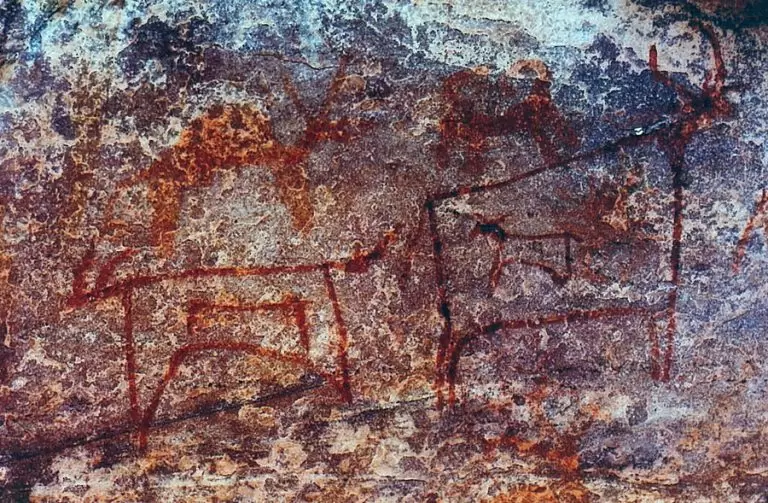 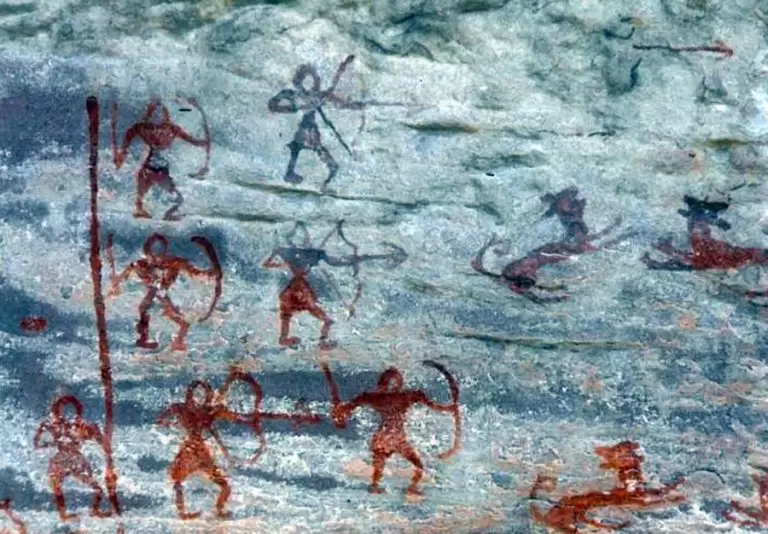 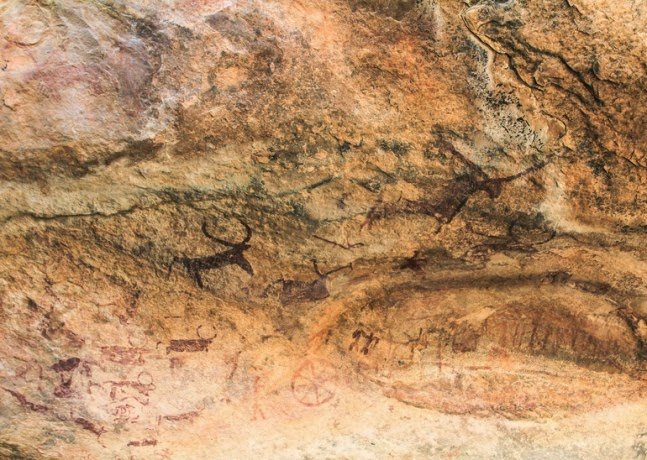 बिहार  के शिला चित्र
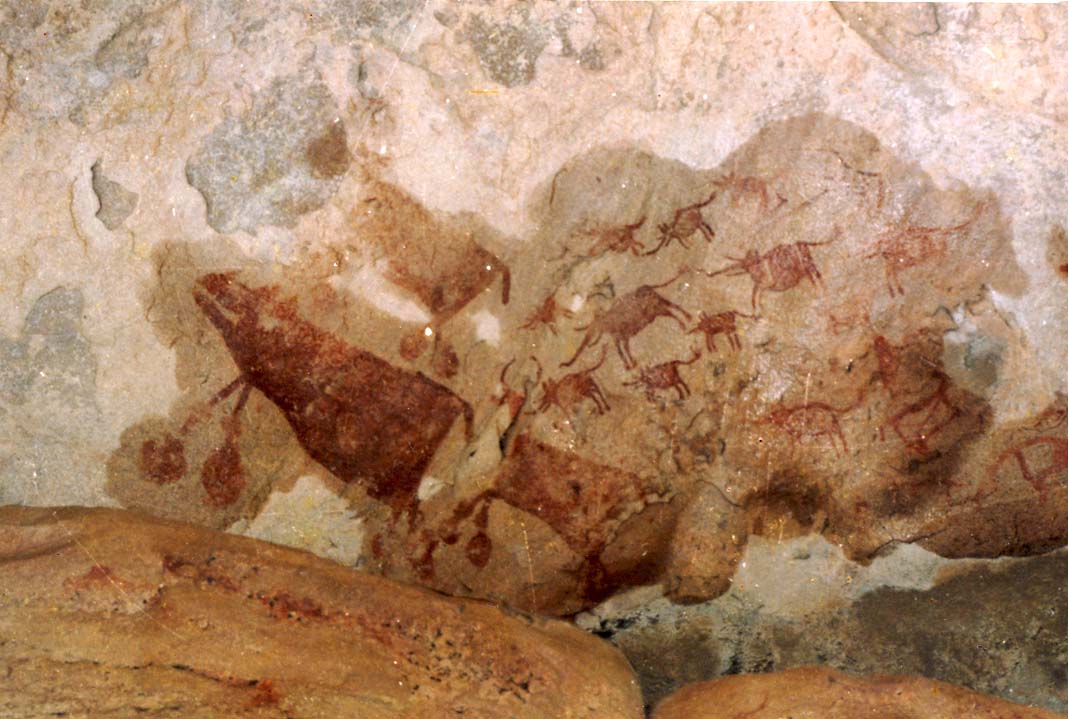 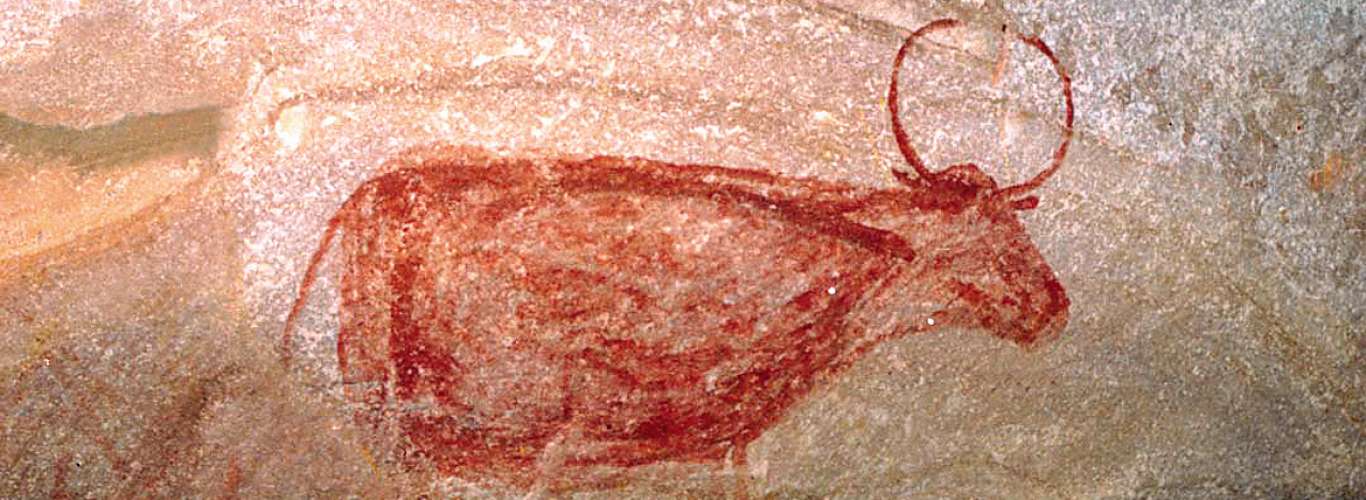 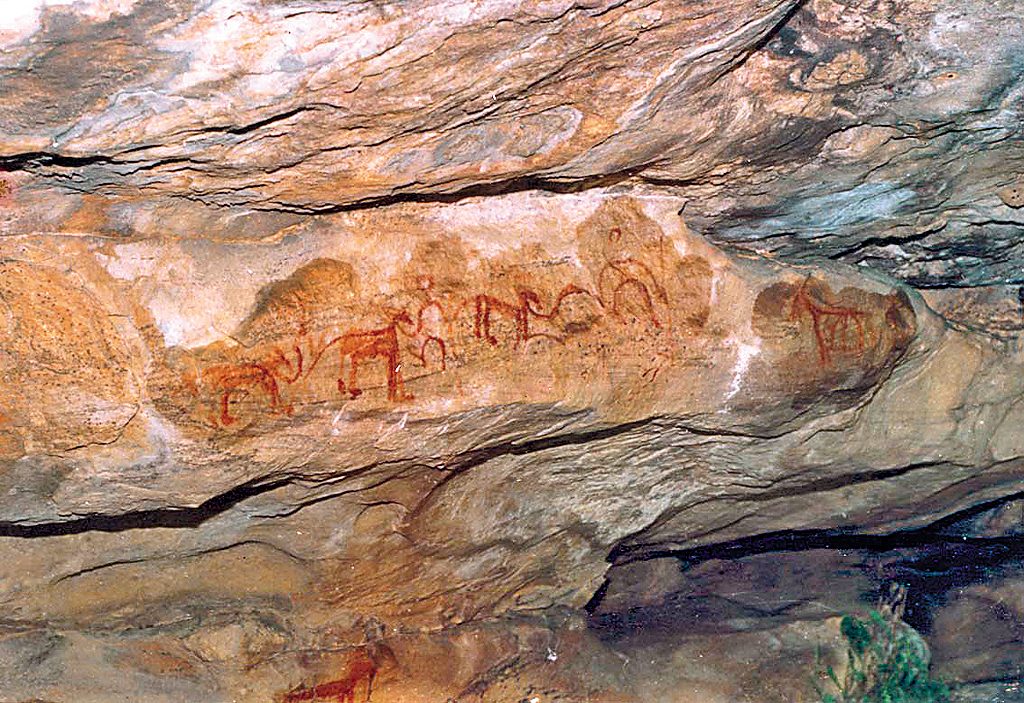 उत्तर प्रदेश  के शिला चित्र
मिर्ज़ापुर
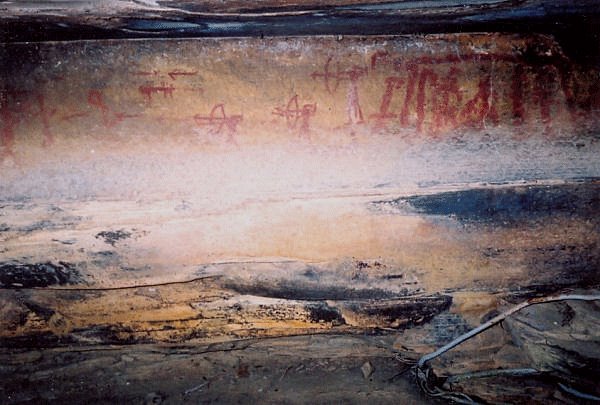 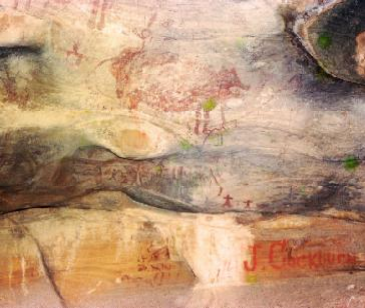 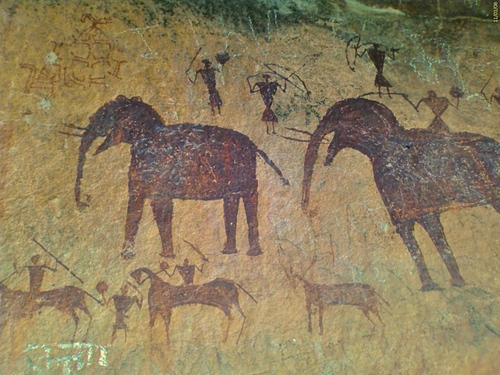 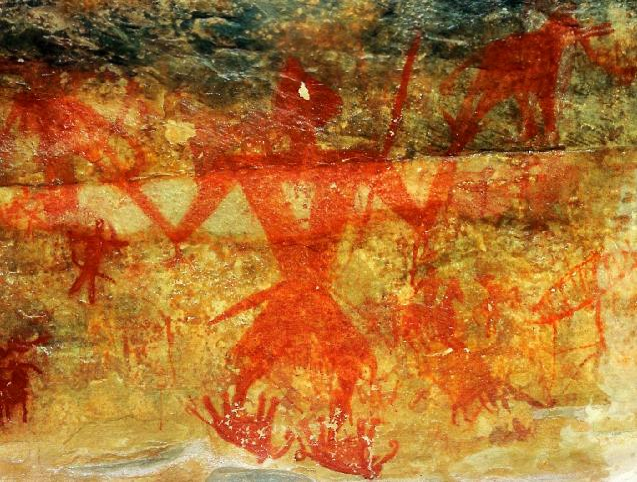 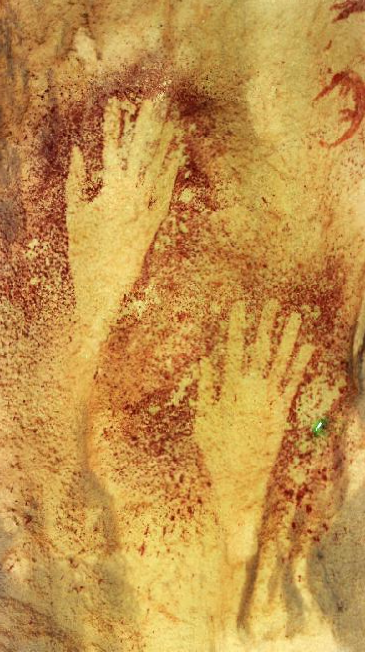 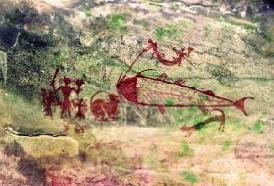 प्रागैतिहासिक चित्रों की विषय –वस्तुThemes of Prehistoric Paintings
आखेट - गैंडा ,हाथी ,बारहसिंगा,घोड़ा ,भालू ,हिरण, गाय ,चीता,भैसा आदि का शिकार 
Hunting - rhinoceros, elephant, reindeer, horse, bear, deer, cow, cheetah, buffalo etc.

जीव - जंतु को मित्र के रूप में - घुड़सवार ,पशुओं को चरते हुए , कृषि -कार्य , दूध दुहते हुए 
Animals - animals as friends - horsemen, grazing animals, agricultural work, milking

कृषि -जीवन -पशु पालन ,बैल गाड़ियाँ ,नोका विहार ,मधु-संचय 
Agriculture - Life - Animal Husbandry, Bullock Carts, Boating, Honey collection 

भय , जादू-टोना,धर्म,साहस, आदि भावनाओं का अंकन
Fear, witchcraft, religion, courage, etc.
पारिवारिक दृश्य – सह्चरण, प्रसाधन, शिशु-पालन ,भोजन
Family scene - interaction, toiletries, childbearing, food
संगीत - सह-नर्तन,समूह-नर्तन ,वाध्य -वृन्द , पशु-पक्षियों का रूप धारण कर नृत्य 
Music - co-dance, group-dance, musical-dance, Dance as animal-birds with masks etc.
प्रतीक - स्वस्तिक (सबाहु - अबाहु),त्रिशूल,चक्र,हाथ की छाप ,रेखा-जाल Symbol - Swastika (Sabahu - Abahu), Trident, Chakra, Handprint, Line-Trap
प्रगेतिहसिक काल के चित्रों की विशेषताएं
आदि मानव के क्रमिक विकास के बारे में जानकारी उनके  बनाए चित्रों से या उनके द्वारा बनाए गये पत्थर और धातु के औज़ारों से मिलती है, निश्चय ही ललित कला और उपयोगी कला का भेद भी यहीं से शुरू होता है.जब वह स्वांतः सुखाय गुफ़ाओं की दीवारों पर चित्रण करता है तो उसके मनोभावों की अभिव्यक्ति होती है, और जब पत्थरों के औज़ार बनता है तो उसकी आवश्यकताओं की पूर्ति होती थी, और यही ललित कला व उपयोगी कला का भेद भी है.
प्रागैतिहासिक चित्रों में तत्कालीन जन -जीवन, आनंद, शिकार, नृत्य-संगीत, कार्य-व्यापार, उनके क्रमिक विकास की झलक पाते हैं.

आदि मानव ने अल्प रेखाओं से अपने आंतरिक मनोभावों की सशक्त अभिव्यक्ति की है. विभिन्न आकृतियों की मुद्राओं ,भाव -भंगिमाओं व उनकी गति का बोध अल्प रेखाओं से बड़ी सहजता से किया है.

रंग - लाल, काला, सफ़ेद, हरा रंग 
तुलिका - रेशेदार लकड़ी, चित्रांकन चट्टानों की दीवारों,छतों पर,
इन लोगों द्वारा उपयोग किए जाने वाले पेंट विभिन्न रंगीन चट्टानों को पीसकर बनाए गए थे। उन्होंने हेमटिट से लाल रंग बनाया जिसे  भारत में गेरू   कहते है, सफ़ेद रंग चूना पत्थर से प्राप्त किया. एक हरे रंग की चट्टान चालडोनी से हरा रंग तैयार किया. 
 

कुछ चिपचिपे पदार्थ जैसे कि जानवरों की चर्बी या गोंद या पेड़ों से निकलने वाले राल का इस्तेमाल पानी के साथ रॉक पाउडर मिलाकर किया जा सकता है।
 

माना जाता है कि चट्टानों की सतह पर मौजूद ऑक्साइड की रासायनिक प्रतिक्रिया के कारण ये रंग हजारों साल तक बने रहे।
 

हम पेंटिंग की कई परतों को देख सकते हैं, एक के ऊपर एक।
यह समय-समय पर मानव के क्रमिक विकास को दर्शाता है।